Τ. Ε. Ι.  ΑθήναςΤμήμα  Ιατρικών  Εργαστηρίων ΒΙΟΣΤΑΤΙΣΤΙΚΗ
Δρ Ε. ΠΑΠΑΓΕΩΡΓΙΟΥ
Επίκουρος   Καθηγήτρια
ΤΜΗΜΑ ΙΑΤΡΙΚΩΝ ΕΡΓΑΣΤΗΡΙΩΝ 
Τ.Ε.Ι. ΑΘΗΝΑΣ
ΒΙΟΣΤΑΤΙΣΤΙΚΗ (Θ)
Δρ.Ευσταθία Παπαγεωργίου, Αναπληρώτρια Καθηγήτρια
Τμήμα Φυσικοθεραπείας
+
Η ανάγκη χρήσης μεταβλητών
Έννοιες
Άγχος, μόρφωση, διατροφή κλπ
Χαρακτηριστικά
Φύλο, επάγγελμα κλπ
Μεγέθη
Ηλικία, βάρος, λιπίδια κλπ
Υπάρχει ανάγκη ποσοτικής αποτίμησης
ΜΕΤΑΒΛΗΤΕΣ
2
Ε. ΠΑΠΑΓΕΩΡΓΙΟΥ
[Speaker Notes: 2 Εισαγωγικές Έννοιες-Περιγραφική Στατιστική
Είδη μεταβλητών. Συλλογή και Παρουσίαση του στατιστικού υλικού (πίνακες, παραστάσεις). Μέτρα θέσης και διασποράς.]
1. Περιγραφική Στατιστική
ΜΕΤΑΒΛΗΤΕΣ
(VARIABLES)
ΠΟΙΟΤΙΚΕΣ
ΠΟΣΟΤΙΚΕΣ
ΟΝΟΜΑΣΤΙΚΕΣ
ΔΙΑΤΑΞΙΜΕΣ
ΣΥΝΕΧΕΙΣ
ΔΙΑΚΡΙΤΕΣ
3
Ε. ΠΑΠΑΓΕΩΡΓΙΟΥ
1. Περιγραφική Στατιστική
ΤΡΟΠΟΙ ΠΑΡΟΥΣΙΑΣΗΣ ΣΤΑΤΙΣΤΙΚΩΝ ΔΕΔΟΜΕΝΩΝ
ΠΟΙΟΤΙΚΑ ΔΕΔΟΜΕΝΑ
ΠΟΣΟΤΙΚΑ ΔΕΔΟΜΕΝΑ
ΡΑΒΔΟ
ΓΡΑΜΜΑ
ΚΥΚΛΟ
ΓΡΑΜΜΑ
ΠΟΛΥΓΩΝΟ
ΣΥΧΝΟΤΗΤΩΝ
ΔΙΑΓΡΑΜΜΑ
ΣΥΧΝΟΤΗΤΩΝ
ΙΣΤΟ
ΓΡΑΜΜΑ
ΚΥΚΛΟ
ΓΡΑΜΜΑ
4
Ε. ΠΑΠΑΓΕΩΡΓΙΟΥ
1. Περιγραφική Στατιστική
Παράδειγμα: Σε ένα δείγμα 20 οικογενειών από μια περιοχή της Αθήνας, το επάγγελμα του πατέρα, το ημερομίσθιο του πατέρα και ο αριθμός παιδιών της οικογένειας ήταν:
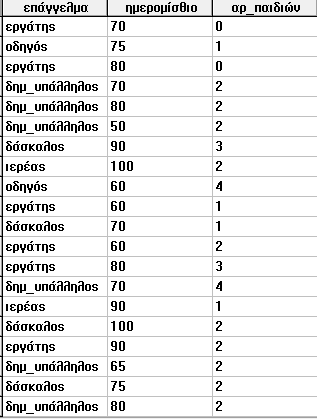 5
Ε. ΠΑΠΑΓΕΩΡΓΙΟΥ
1. Περιγραφική Στατιστική
Στο παράδειγμα 1.1. για να εισάγουμε τη μεταβλητή «επάγγελμα»,  επιλέγουμε μεταβλητή τύπου character αφού πρόκειται για ποιοτική μεταβλητή, την ονομάζουμε «επάγγελμα» και στη συνέχεια πληκτρολογούμε τα δεδομένα μας:
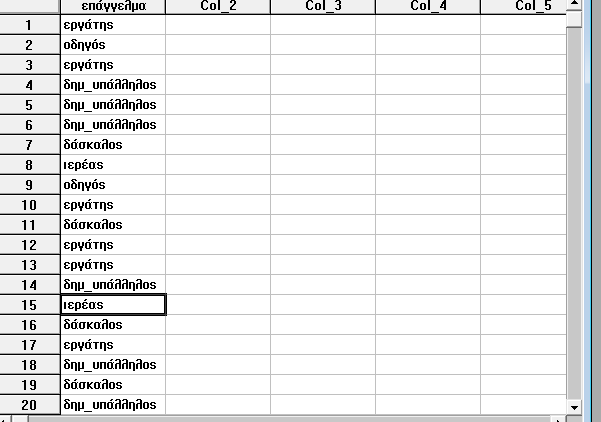 6
Ε. ΠΑΠΑΓΕΩΡΓΙΟΥ
1. Περιγραφική Στατιστική
Η ανάλυση που προκύπτει άμεσα είναι η ακόλουθη:
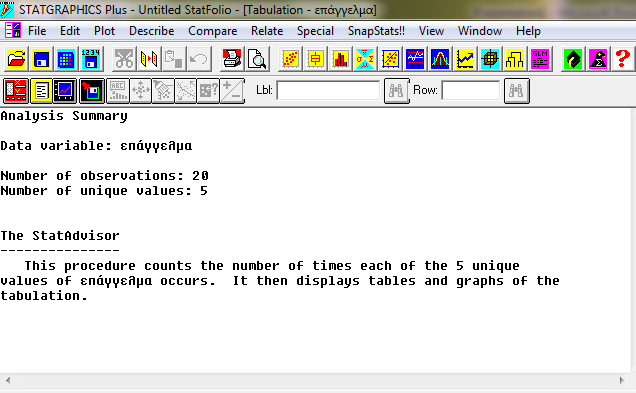 7
Ε. ΠΑΠΑΓΕΩΡΓΙΟΥ
1. Περιγραφική Στατιστική
Και ο πίνακας συχνοτήτων:
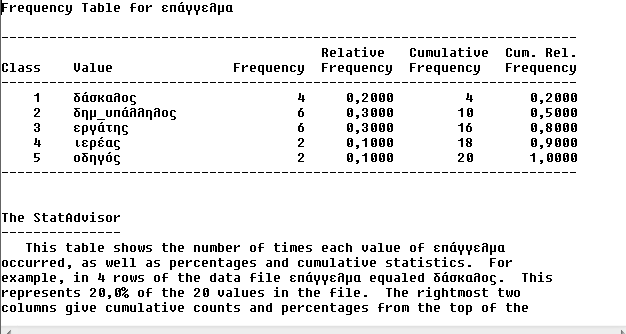 8
Ε. ΠΑΠΑΓΕΩΡΓΙΟΥ
1. Περιγραφική Στατιστική
Και το ραβδόγραμμα συχνοτήτων:
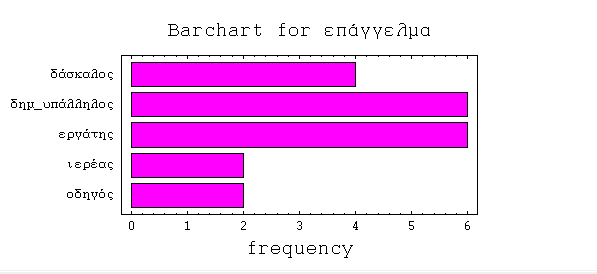 9
Ε. ΠΑΠΑΓΕΩΡΓΙΟΥ
1. Περιγραφική Στατιστική
Και το κυκλόγραμμα (πίτα)  συχνοτήτων:
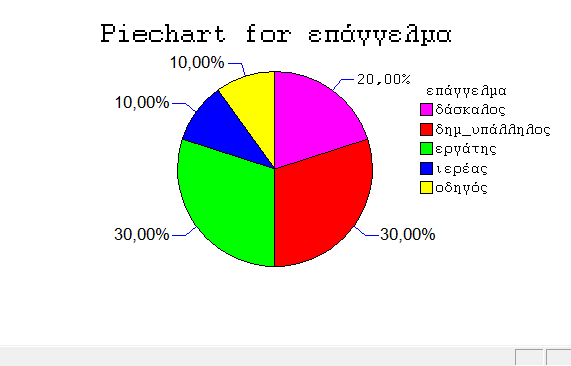 10
Ε. ΠΑΠΑΓΕΩΡΓΙΟΥ
1. Περιγραφική Στατιστική
Συνεπώς έχουμε εισάγει τις δύο μεταβλητές και έχουμε αυτή την εικόνα:
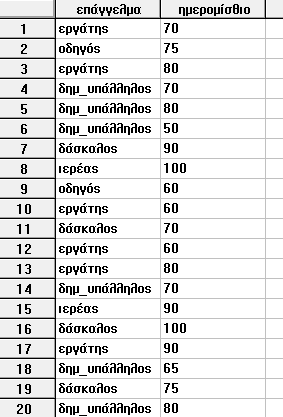 11
Ε. ΠΑΠΑΓΕΩΡΓΙΟΥ
1. Introduction
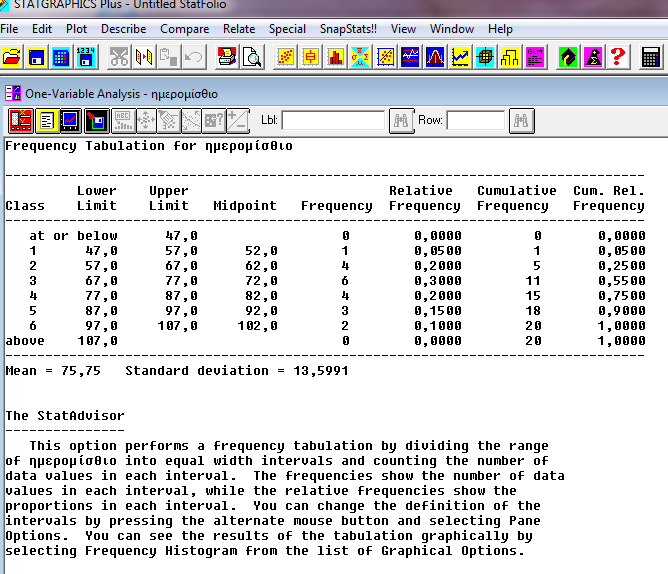 12
Ε. ΠΑΠΑΓΕΩΡΓΙΟΥ
1. Περιγραφική Στατιστική
By default εμφανίζεται η παρακάτω ανάλυση:
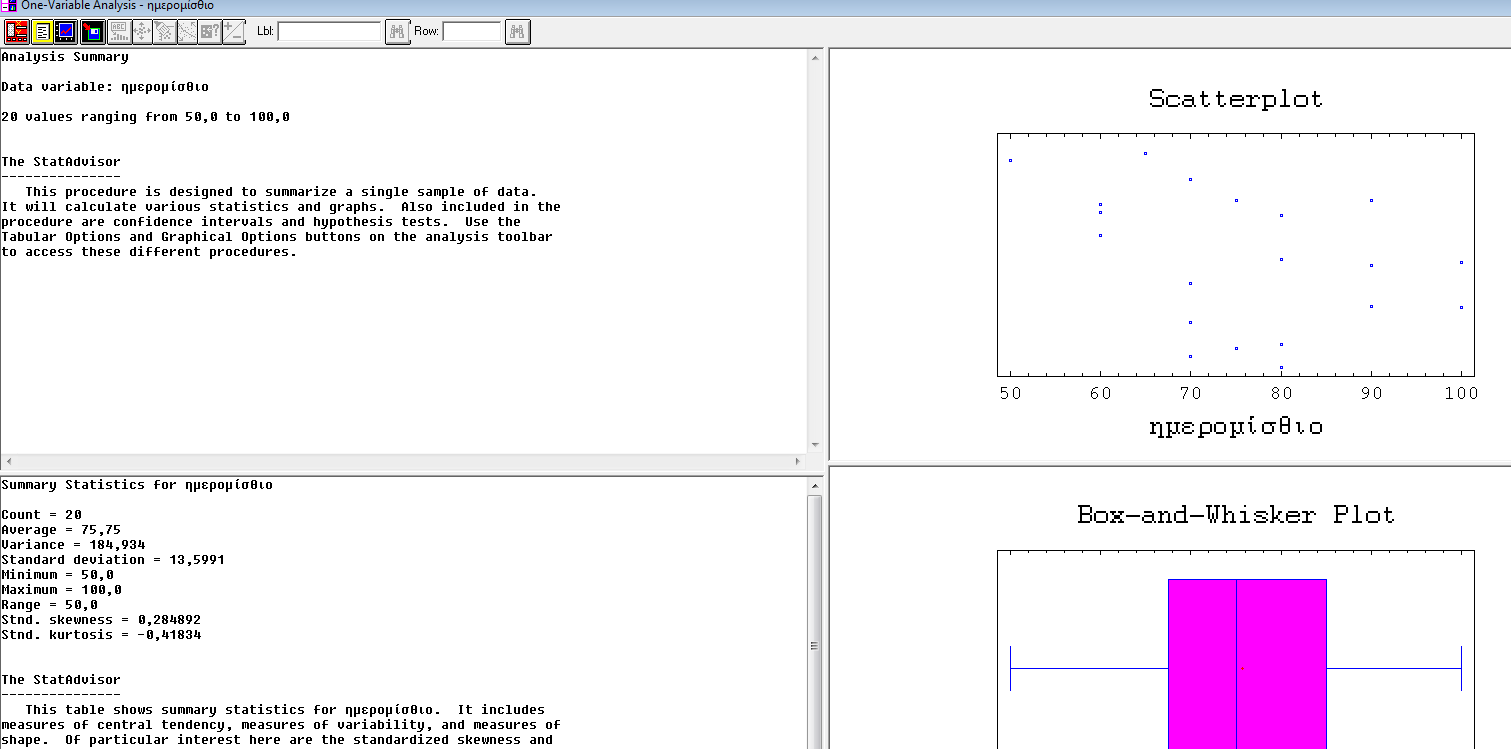 13
Ε. ΠΑΠΑΓΕΩΡΓΙΟΥ
1. Περιγραφική Στατιστική
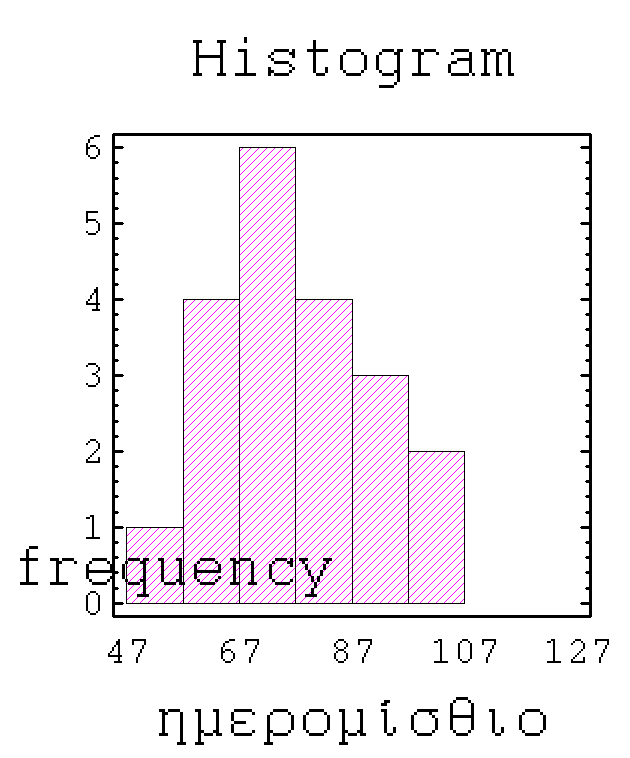 14
Ε. ΠΑΠΑΓΕΩΡΓΙΟΥ
1. Περιγραφική Στατιστική
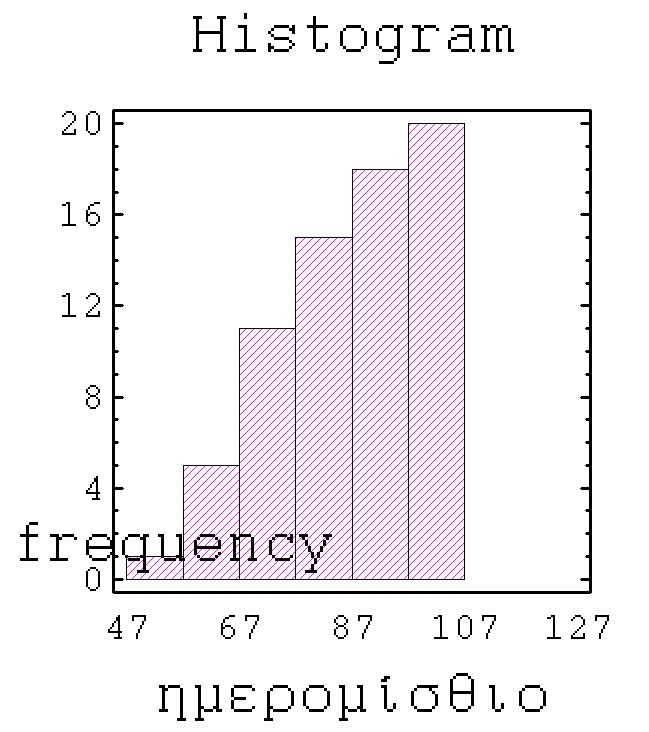 15
Ε. ΠΑΠΑΓΕΩΡΓΙΟΥ
1. Περιγραφική Στατιστική
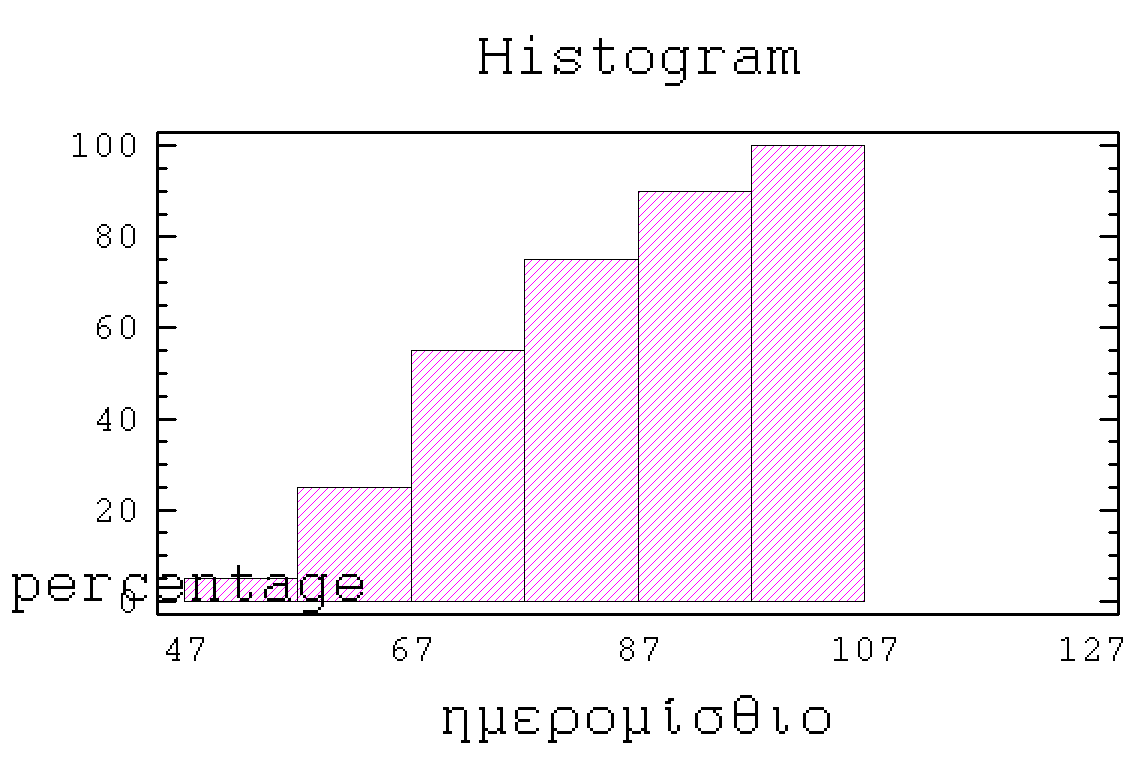 16
Ε. ΠΑΠΑΓΕΩΡΓΙΟΥ
1. Περιγραφική Στατιστική
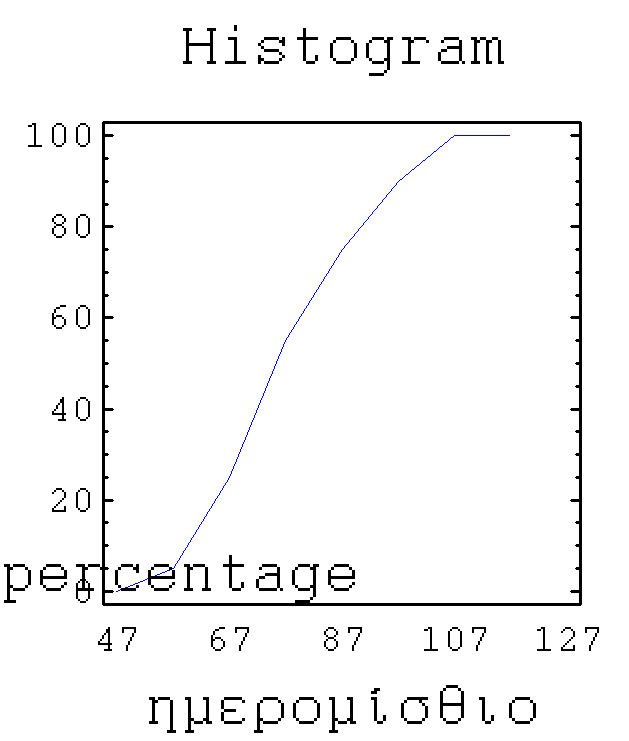 17
Ε. ΠΑΠΑΓΕΩΡΓΙΟΥ
1. Περιγραφική Στατιστική
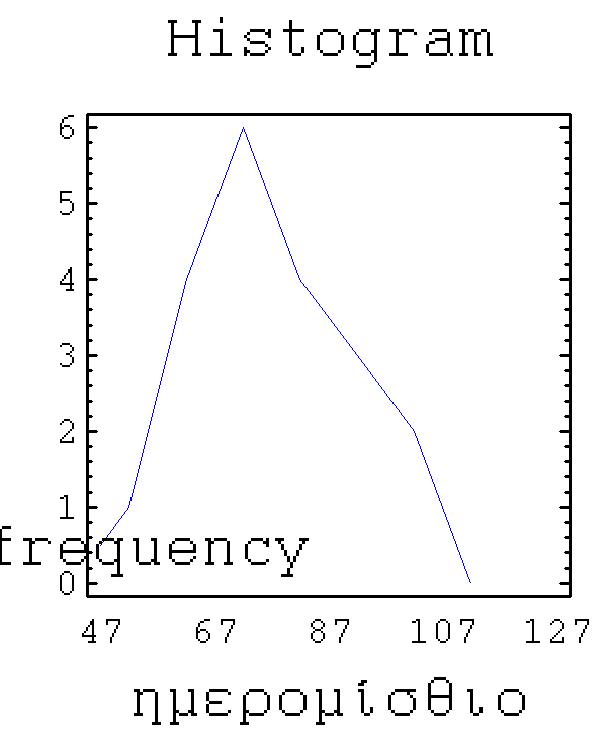 18
Ε. ΠΑΠΑΓΕΩΡΓΙΟΥ
Διαγράμματα επιφανείας
19
Ε. ΠΑΠΑΓΕΩΡΓΙΟΥ
1. Περιγραφική Στατιστική
Ως περιγραφικά μέτρα θέσης εννοούμε τα εξής:
Μέση Τιμή

Κορυφή ή Επικρατούσα Τιμή

Διάμεσο

Ποσοστημόρια
20
Ε. ΠΑΠΑΓΕΩΡΓΙΟΥ
Η ερμηνεία των περιγραφικών μέτρων
Αριθμητικός μέσος
Η αναμενόμενη τιμή που θα έχει η ποσοτική μεταβλητή σε ένα τυχαία επιλεγμένο άτομο του δείγματος

Πόσο αξιόπιστο μέτρο είναι; (όταν στο δείγμα υπάρχει ανισοκατανομή)
21
Ε. ΠΑΠΑΓΕΩΡΓΙΟΥ
1. Περιγραφική Στατιστική
Αριθμητικός μέσος
Αριθμητικός μέσος
22
Ε. ΠΑΠΑΓΕΩΡΓΙΟΥ
Η ερμηνεία των περιγραφικών μέτρων
Πότε χρειαζόμαστε τη διάμεσο;
Όταν έχουμε ακραίες τιμές στην κατανομή της ποσοτικής μεταβλητής, 
και ειδικότερα όταν είναι ασύμμετρα κατανεμημένες.
23
Ε. ΠΑΠΑΓΕΩΡΓΙΟΥ
1. Περιγραφική Στατιστική
Αριθμητικός μέσος & ακραίες τιμές
Α
Β
24
Ε. ΠΑΠΑΓΕΩΡΓΙΟΥ
1. Περιγραφική Στατιστική
Ως πιο διαδεδομένα περιγραφικά μέτρα διασποράς εννοούμε τα εξής:
Εύρος

Ενδοτεταρτημοριακή απόκλιση 

Μέση απόκλιση

Διασπορά ή Διακύμανση

Τυπική απόκλιση
25
Ε. ΠΑΠΑΓΕΩΡΓΙΟΥ
Η ερμηνεία των περιγραφικών μέτρων
Τυπική απόκλιση
Ένας δείκτης μεταβλητότητας των τιμών της ποσοτικής μεταβλητής.
Όσο μικρότερες τιμές λαμβάνει, τόσο πιο ομοιογενές το δείγμα.
Επηρεάζεται από τις μονάδες μέτρησης.
26
Ε. ΠΑΠΑΓΕΩΡΓΙΟΥ
Μέτρηση της μεταβλητότητας
Συντελεστής μεταβλητότητας 
Ένας δείκτης μεταβλητότητας των τιμών της ποσοτικής μεταβλητής, που λαμβάνει υπόψη την μέση τιμή και δεν επηρεάζεται από τις μονάδες μέτρησης.
27
Ε. ΠΑΠΑΓΕΩΡΓΙΟΥ
1. Περιγραφική Στατιστική
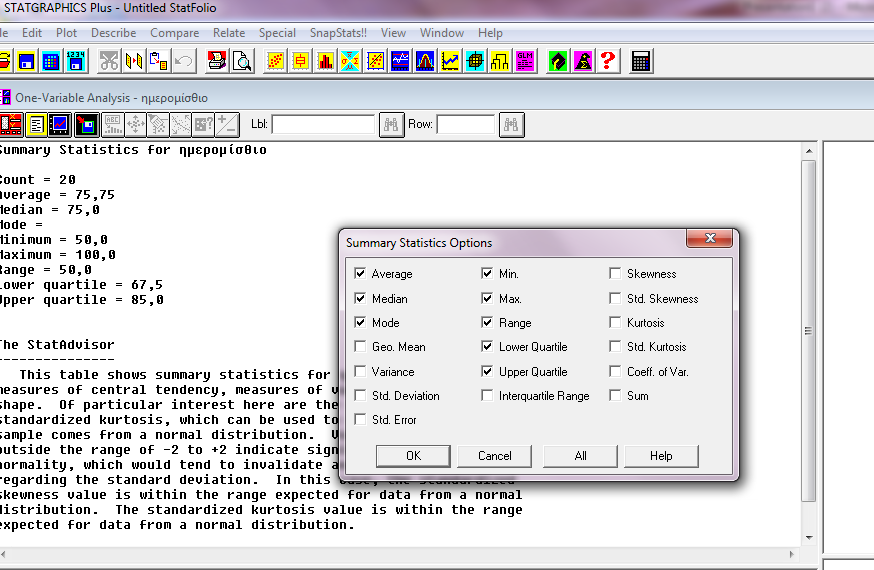 28
Ε. ΠΑΠΑΓΕΩΡΓΙΟΥ
1. Περιγραφική Στατιστική
29
Ε. ΠΑΠΑΓΕΩΡΓΙΟΥ